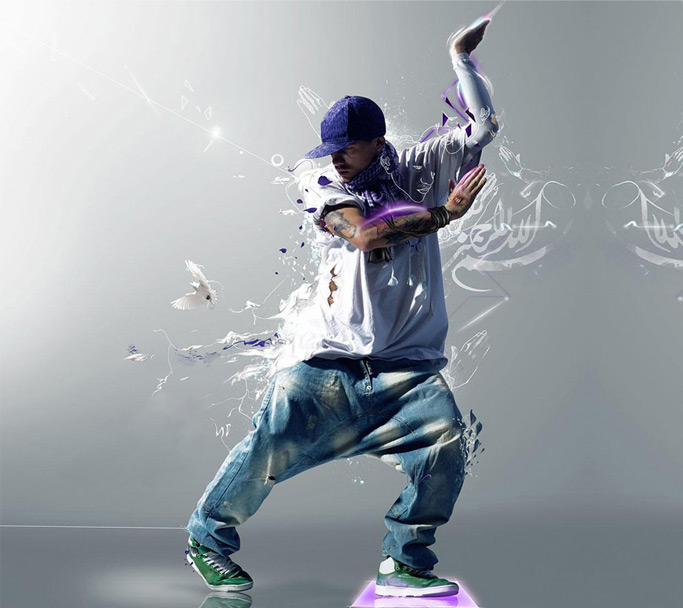 SZUŠ Novomeského 11 TN
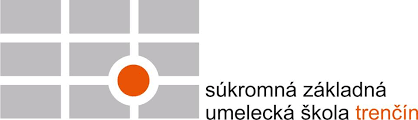 KORZO DANCE


Zápis nových žiakov
KORZO DANCE & KORZO IN MOVE už 30 rokov
HIP HOP              DISCO           BALET          ĽUDOVÝ TANEC           PARKOUR
Vážení rodičia, milí žiaci, pozývame Vás na zápis nových žiakov do tanečného odboru.                                   Bližšie informácie v prípade záujmu na tel. čísle: 0903 793 557 – Mgr. Vladimír Ondrovič                         		        TEŠÍME SA NA VÁS  